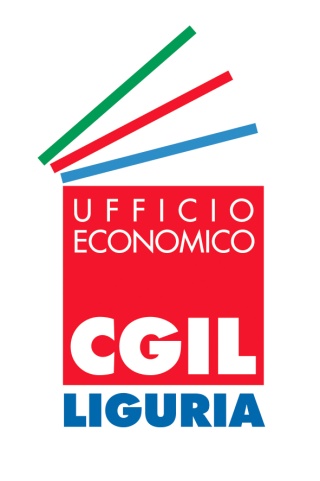 SAVONA 2017
Luci, ombre e dubbi: un anno di lavoro e non lavoro nell’anno dell’area di crisi complessa
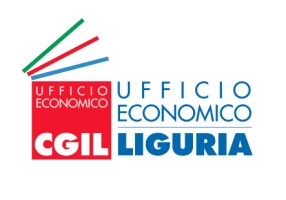 Savona: il mercato del lavoro del 2016
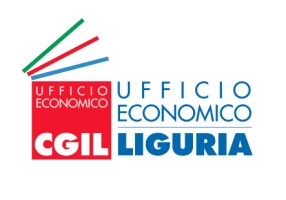 Demografia d’Impresa
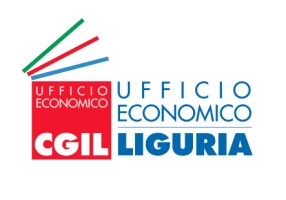 DIFFERENZA anno 2016 sul 2015Savona in recupero di 4mila occupati, Spezia +1000, in calo Genova ed Imperia
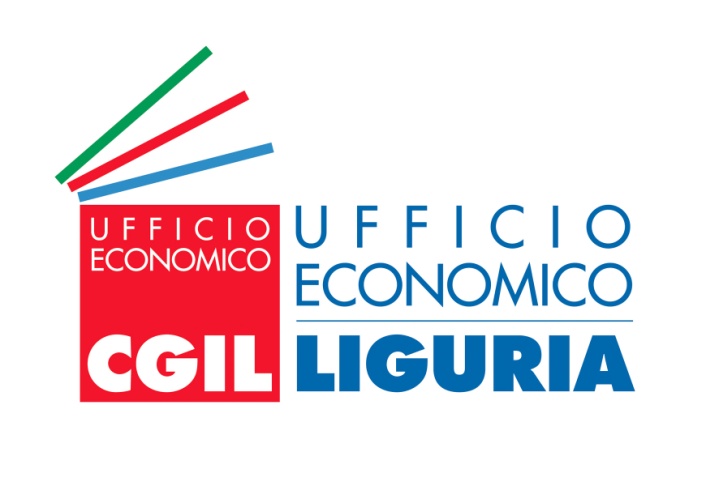 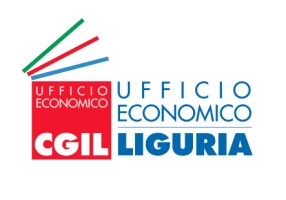 Da tre anni in controtendenza con il dato regionale: anche il 2016 per Savona non fa eccezione, e stavolta in positivo!
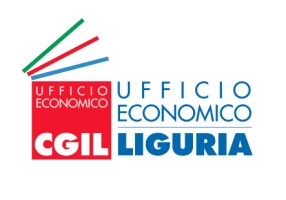 OCCUPATI A SAVONA * 2016 *in crescita entrambe le condizioni professionali per la prima volta dal 2009111mila occupati64% dipendenti (+2.2% sul 2015)36% indipendenti (+6.3% sul 2015)
Quanto siamo ancora distanti dai massimi dell’occupazione?
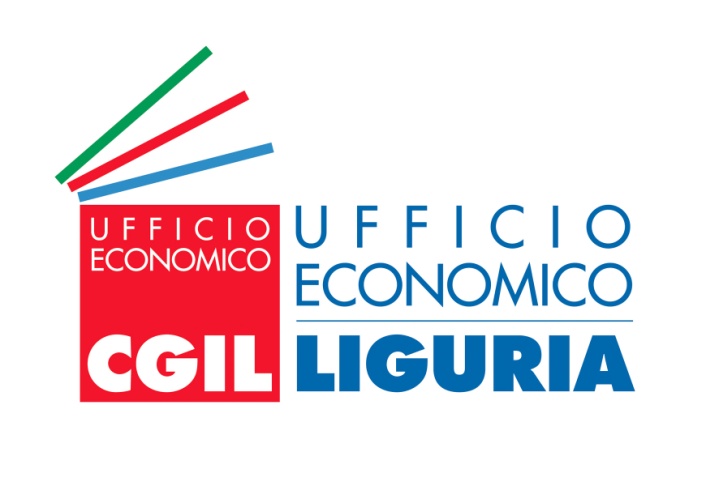 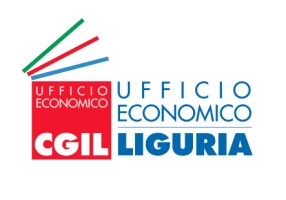 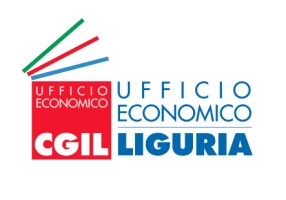 OCCUPATI PER SESSO A SAVONA *2016*crescita solo al maschile +6mila dopo otto anni di stabilità femmine in calo del 4,4%
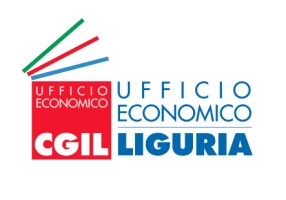 TASSO DI DISOCCUPAZIONE SAVONA *2016*in calo di tre punti percentuali ed il più basso della Liguria, la metà di quello di Imperia
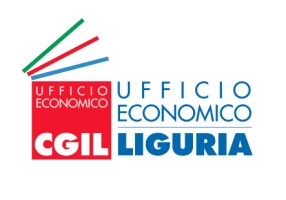 Disoccupati a Savona 18>29 annila % più bassa della Liguria
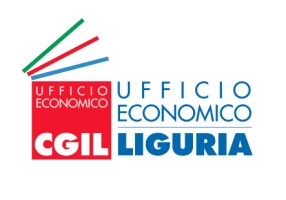 La crescita di Savona è tutta nei serviziturismo ed indipendenti soprattutto; industria in calo
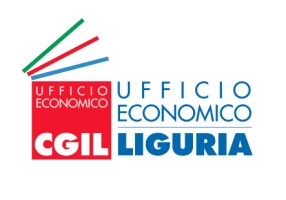 Rispetto alla media ligure Savona è più maschile (+1 p.p.) e meno dipendente (-8 p.p.)
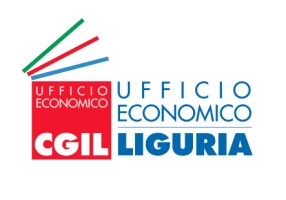 SAVONA vale il 18% dell’occupazione ligure e con la quota industria sotto la media regionale
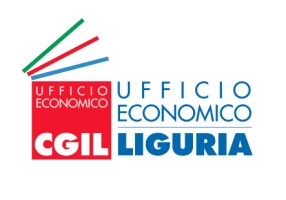 AGRICOLTURA SILVICOLTURA E PESCA-13,8% effettivo in un anno ed ai minimi dal 2008(la differenza ISTAT è zero per via degli arrotondamenti: 4103=4000 così come 3537=4000)
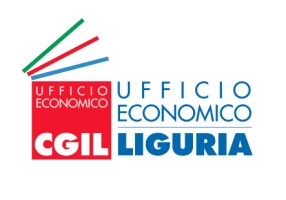 INDUSTRIA (manif.+ costruzioni)punto più basso dal 2010 e -23% sul 2008
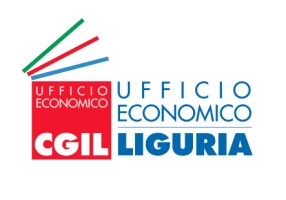 INDUSTRIA52,1% ind. Manifatturiera e 47,9% costruzioni
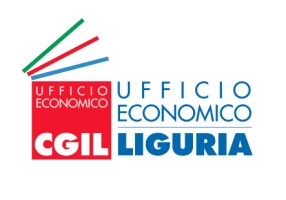 SERVIZI (turismo + altre attività)5741 occupati in più (pari al +7%)ed ai massimi degli ultimi otto anni
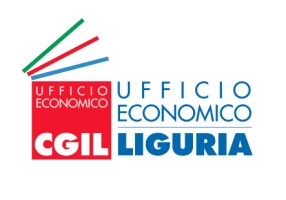 SERVIZI37,6% turismo (media Liguria 30%)e 62,4% altre attività
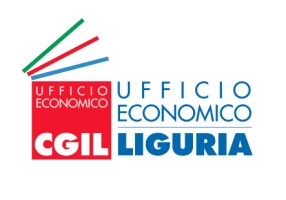 COMMERCIO ALBERGHI RISTORANTIal top dal 2008 e +18,1% sul 2015Savona vale il 23% del turismo ligure
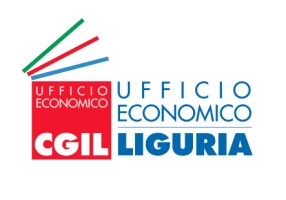 COMMERCIO ALBERGHI RISTORANTIsorpasso degli indipendenti che crescono di un quarto in un solo anno; dipendenti +7,1%
La media non deve trarre in inganno:le differenze di crescita a livello territoriale nel 2016 del turismo e degli occupati nel turismo sono enormi e riflettono trend locali non sovrapponibili
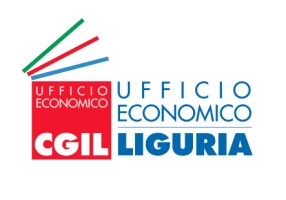 Arrivi +5,2%
Presenze +4,8%
VOUCHER VENDUTI NEL 2016: 4.475.142Genova al 56,1%, Savona sfiora il milione
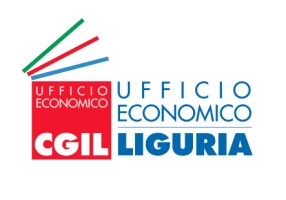 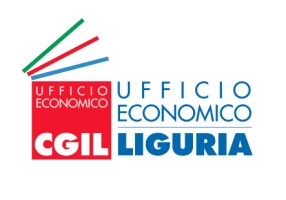 ALTRE ATTIVITÀ DEI SERVIZIin lieve aumento sull’anno precedente ma ancora a -6,7% dai massimi del 2009
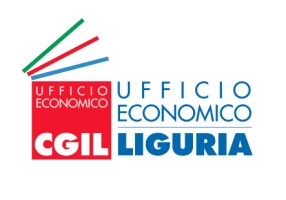 ALTRE ATTIVITÀ DEI SERVIZI74,4% dipendenti (in calo); indipendenti +13% sul 2015
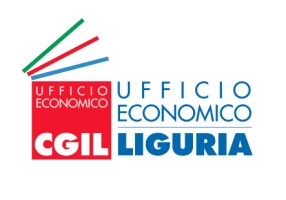 INDUSTRIA SENSO STRETTOdiecimila occupati,punto più basso dal 2011
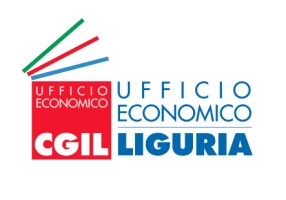 INDUSTRIA SENSO STRETTO91,3% dipendentioccupati indipendenti quasi dimezzati in un anno
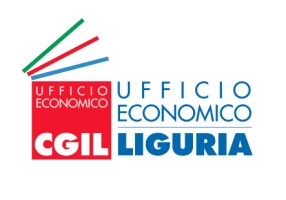 COSTRUZIONI -8,3% sul 2015
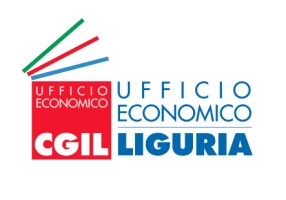 COSTRUZIONI indipendenti in maggioranza come da sempre a Savona 52,8%